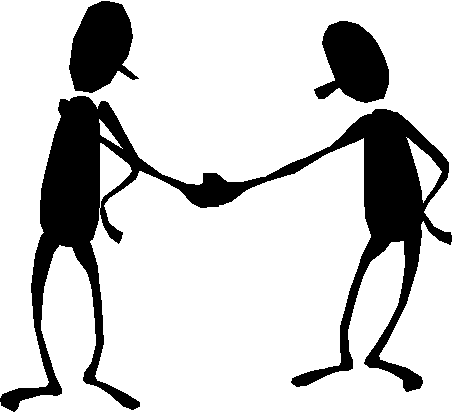 Subject-verb agreement
Are you in agreement?
1. Find the subject 2. Determine whether it is singular (one) or plural (two or more)3. Choose the verb that corresponds to the subject
My mother (sings/sing) softly while washing dishes.
Subject: mother
Mother is singular
“Sings” is the singular verb
My mother sings softly while washing dishes.
The basic rule
Singular subject=verb ending in s*
Plural subject=verb not ending in s

*When the subject of a sentence is you or I, use a verb that does not end in s.  These pronouns are exceptions to the basic rule but are easy to recognize.

My cousin sings in the choir.
My cousins sing in the choir.
HINTS
Verbs ending in s are always singular (sings, is, has, does)
Most plural nouns end in s or es (cats, tomatoes)
Some plural nouns do not end in es (geese, children)
Some nouns that end in s are singular (economics, news, mumps)
Some nouns are always plural (trousers, scissors, grits)
Some nouns are the same whether singular or plural (deer, sheep)
Mark out prepositional phrases to help you isolate the subject
The solution to all of Jeff’s problems (was/were) found in the library.
The solution to all of Jeff’s problems was found in the library.

Songs about drinking (upsets/upset) Aunt Doris.
Songs about drinking upset Aunt Doris.
Be careful with pronoun subjects
These pronouns are singular:
one		this		 either
each		that		 neither 	
		
All pronouns ending in one, body, and thing	
(everyone, anybody, nothing)	

Everyone needs to buy a ticket.
Each of the boys cleans his room.
Neither of the sandwiches is fresh.
These pronouns are plural
we		both	several	 	you
they	these	many		I
few		those

Both keep up with the news.
Several of the club members bring friends with them regularly.
The SAMMAN pronouns can be singular OR plural, depending on how they are used:
Some    Any	  More     Most	   All	   None

To decide if the SAMMAN pronouns are singular or plural, look at the word at the end of the prepositional phrase following the pronoun.

Some of the sugar is spilled on the floor.
Most of the rats were affected by the poison.
Subjects connected by and, or, or nor
Subjects connected by and are almost always plural.
Bill and Ted are going on an excellent adventure.
The walls and the roof remain unfinished.

Some subjects are joined with and but are considered singular.
Black beans and yellow rice is one of my favorite quick meals.
Subjects connected by or or nor are not added together; the verb should agree with the subject that is closer to it.

Your coach or your advisors sign the form.
Your advisors or your coach signs the form.

Neither the criminal nor his victims were acknowledged by the media.

Note—remember that when neither is used with of (not nor), it is singular.
Neither of the candidates is prepared.
Making verbs agree with collective nouns
Collective nouns like team, jury, club, band, class, choir, audience are singular if the group members are doing the same thing; the noun is plural if the members are doing different things.

The team loses game after game.
The team argue among themselves after each game.
Units of measurement
Units of measurement are usually singular because they refer to single amounts rather than the components of the one amount.
Two hours is a long time to wait for a hamburger.
Twenty dollars is a steep price to pay for a burger that took two hours to arrive.
Sometimes, the order of subject and verb is reversed
Where have the students gone?

There are many methods of prewriting.

Here stands a loyal horse.

Under the table at the restaurant lies Ellen’s purse.
Practice
Sheep (grazes/graze) in the meadow.
Bad news (is/are) hard to hear.
Psychology and sociology (is/are) both required for this major.
Most of the contestants (feels/feel) nervous.
There (goes/go) the two most famous people at this school.
Three hours of studying every day (helps/help) me learn calculus.
My aunt and uncle (stores/store) potatoes in their cellar.
Each of the students (gives/give) a report at the end of the semester.
Neither of the students (was/were) ready to take the test.
Either the editor or her assistant (writes/write) an article each week.
Esther, as well as her husband, (is/are) travelling to France next week.
Under the old house (lives/live) a black snake and a large armadillo.
A large bowl of assorted fruits (sits/sit) on the table.  
(Has/Have) one of the governors changed his vote?